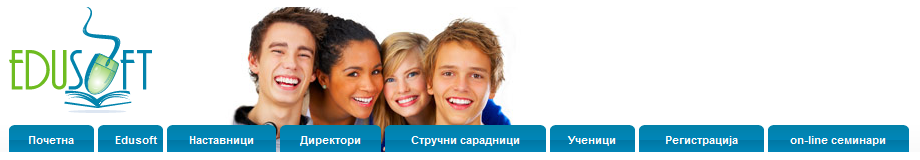 СЕМИНАРИ ЗА СТРУЧНО УСАВРШАВАЊЕ ИЗ ОБЛАСТИ ОБРАЗОВНЕ ИНФОРМАЦИОНЕ ТЕХНОЛОГИЈЕ   2010/2011
учитељи, наставници, директори, стручни сарадници, васпитачи
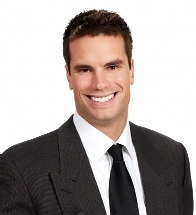 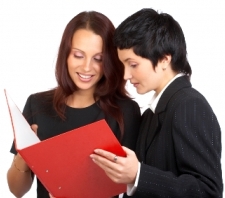 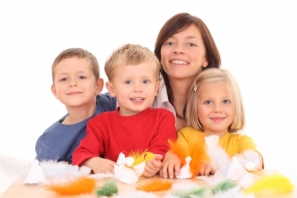 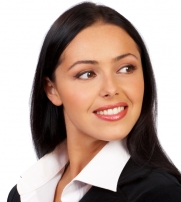 Аутор: проф. др Данимир Мандић
Полазне основе за креирање семинара
Школа - установа у којој ученици на организаован и систематски начин у оквиру наставе стичу знања, навике и вештине.
Настава – намерне, планиране и организоване активности наставника и ученика ради усвајања нових садржаја.
Кључни фактори: 

             Традиционалне наставе		                 Савремене наставе
Ученик
Ученик
Наставник
Садржаји
Наставник
Садржаји
Образовна технологија
Дидактички троугао у којем постоји
 узајамно повратни утицај
Дидактички четвороугао у којем постоји
 узајамно повратни утицај
Семинари из образовне информационе технологије
Циљ нашег деловања усмерен је на проширивање знања учесника семинара о педагошком значају и могућностима примене нових информационих технологија ради иновирања, обогаћивања и унапређивања рада у основним и средњим школама. 
Развој информационих технологија се у значајној мери супроставља парадигми Коменског и традиционалним начинима образовања ученика, те се Едусофт побринуо да кроз 2 акредитована семинара приступи корисницима неуједначених предзнања из области образовне информационе технологије. 
Пре избора неког од модула корисници могу урадити иницијалне тестове и тако прецизније одредити ниво постојећих знања и вештина у области образовне информационе технологије.
1. Oбразовно-информационе технологије и разумевање  ширег значаја инплементације ИТ у наставни рад
Циљ другог модула: иновирање знања и вештина учесника у примени  образовне информационе технологије. Намера је дакле да постојећи информатички алат на прави начин буде примењен у процесима: планирања, реализације, вредновањa и иновирањa наставног рада ради подизања квалитета и ефикасности образовног рада. 	 
	Садржај  првог модула

Образовна техника и технологија
Педагошки ефекти примене образовне информационе технологије
Врсте дидактичких медија 
Могућности примене образовне телевизије 
Врсте образовног софтвера 
Технологија примене образовног софтвера 
Мултимедијалне учионице 
Интернет технологије у образовању 
WEB портали у образовању 
Значај планирања, организације и вредновања рада подржаног савременим ОИТ
Трајање: 
дводневни семинар - 16 часова
Циљна група: 
васпитачи, учитељи, наставници, директори, стручни сарадници
Савремена образовна информациона технологија
Образовна 
информациона технологија
Образовна информациона техника
Познавање циља наставног
    предмета
  Познавање садржаја 
  Познавање личности ученика 
 Избор адекватних  метода,
    облика, средстава  и медија
    наставног рада
 Вредновање наставног рада
 Креирање нових наставних
    средстава
Мултимедијални рачунар
 DVD, MP3 i MP4 player
 IPTV, Web TV, кабловска и интерна ТВ
 БИМ пројектор
 Интерактивне табле
 Документ и web камере
 Дигитални  фотоапарати, мобилни 
    телефони, диктафони ...
Савремена дидактичка опрема у наставном раду
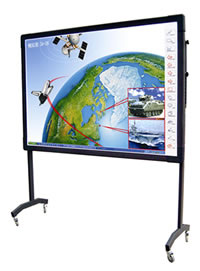 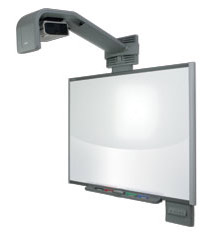 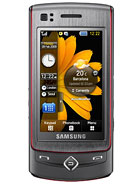 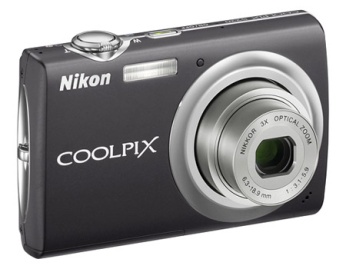 фотоапарат
телефон
смарт таблa
интерактивнa таблa
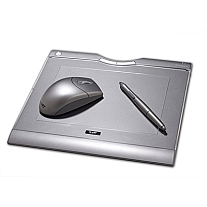 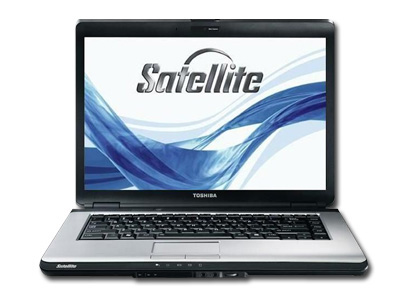 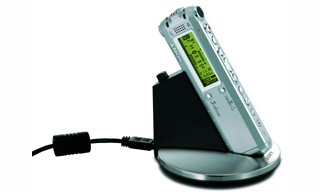 електронскa таблa
МP3 диктафон
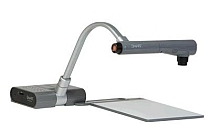 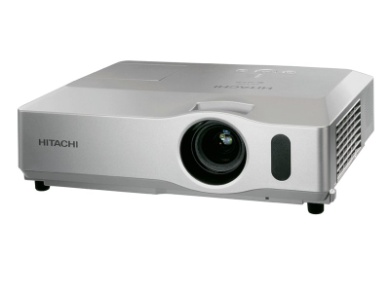 РАЧУНАР
документ камера
пројектор
Системски и апликативни софтвери, интернет...
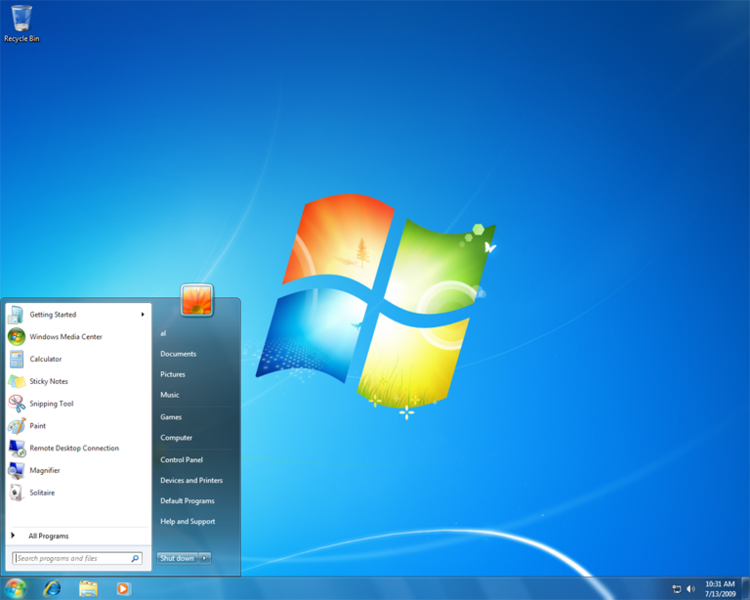 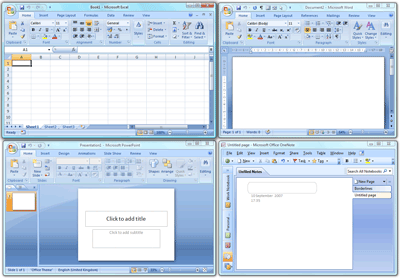 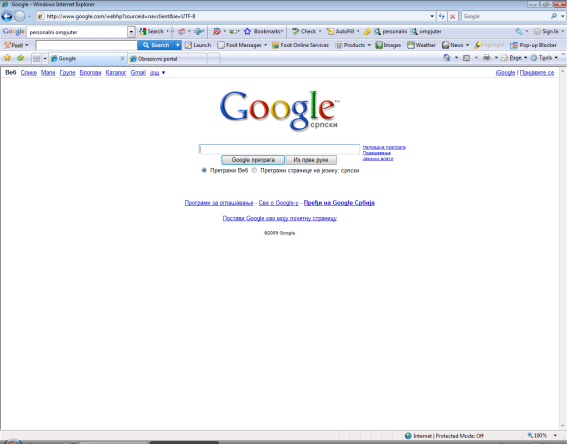 Widows XP,  Vista
MS Office 2007
Internet Explorer
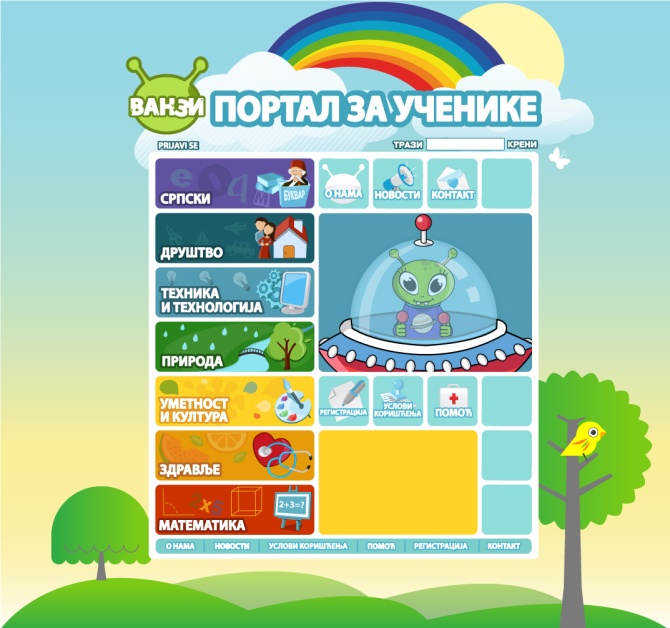 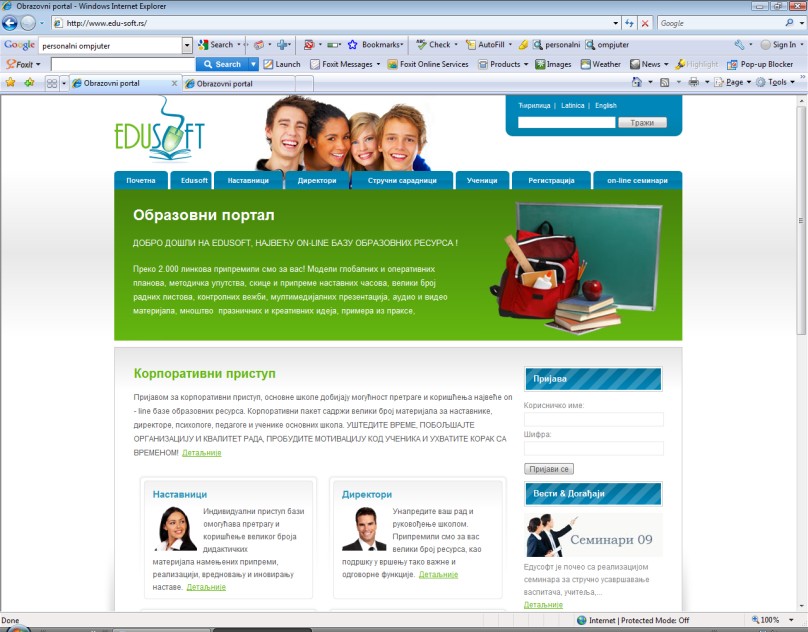 Образовни  web портали
Образовни софтвери
Педагошки ефекти примене образовне информационе технологије
Елементарна информатичка знања и вештина руковања образовном информационом техником чврсто повезана са знањима из:  психологије, педагогије, дидактике и методика појединих предмета,  дају целовита знања из области савремене образовне информационе технологије.
Шта?
Зашто?
Како?
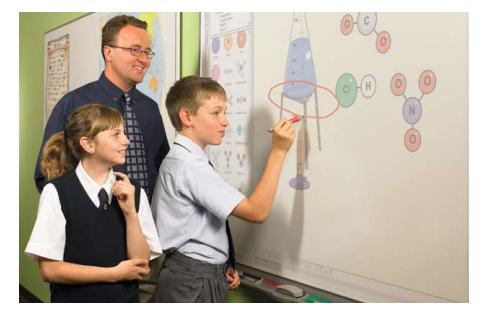 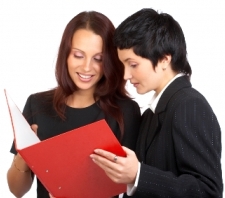 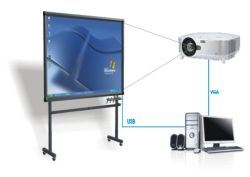 2. Коришћење савремене технологије, креирање  дидактичких средстава и вредновање наставног рада
Циљ другог модула  - ослобађање креативног и стваралачког бића у личности наставника,
кроз креирање различитих ресурса намењених васпитно образовном раду. Реч је дакле о
стварању једне нове климе у којој се на максималан начин користе предности нових
информационих технологија у раду,  на радост свих учесника семинарa и саме деце.
	
	
Садржаји другог модула



Иновативни модели наставе подржане новим технологијама   
Упознавање са процесом дидактичког моделовања ресурса потребних за планирање, реализацију, вредновање наставног рада
Структуирање, креирање и израда дидактичких средстава уз коришћење различитих извора информација
Детаљна групна анализа свих продуката  рада учесника (насталих током семинара)
Интеграција креираних ресурса у процес планирања, реализације и вредновања рада
Презентација резултата рада у оквиру двојезичног Едусофт  on- line часописа
Трајање: дводневни семинар - 16 часова
Циљна група: васпитачи, учитељи, наставници, директори, стручни сарадници
Планирање, реализација и вредновање наставе подржане ОИТ
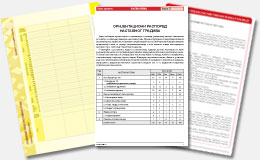 Интеграција  ОИТ у годишње, оперативне и месечне планове наставника
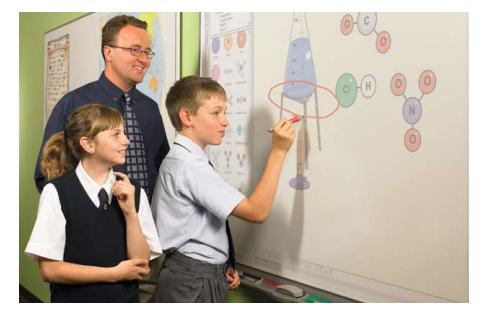 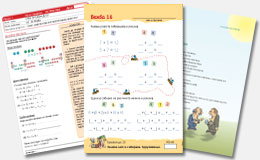 Организациони елементи наставе подржане ОИТ
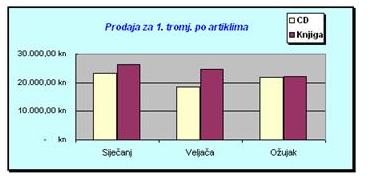 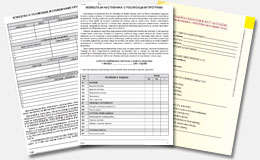 Праћење, мерење и вредновање наставе подржане савременом ОИТ
У припремиEdusoft – on line семинари за стручно усавршавање наставника